Misure d’integrazione
Misure d’integrazione e di sostegno
Il sostegno individuale
Provvedimenti e direttive (1/2)
3
Il sostegno individuale
Provvedimenti e direttive (2/2)
4
Le varie soluzioni transitorie
Offerte di preparazione scolastica
Offerte di preparazione combinata con una parte
pratica esterna o interna:
offerte combinate
pretirocinio
anno preparatorio
corso preparatorio
Soggiorno linguistico
Semestre di motivazione (LADI)
5
Le offerte transitorie
Come preparazione mirata a una professione per rispondere ai requisiti richiesti
Quando la scelta professionale è ancora molto vaga, per maturare e diventare indipendenti.
Nel caso in cui non si abbia trovato nessun posto di tirocinio.
Preparazione alla formazione professionale

« I Cantoni adottano provvedimenti per preparare alla formazione professionale di base le persone che denotano lacune nella loro formazione alla fine della scuola dell’obbligo.»

Art. 12 LFPr

Le offerte orientate alla pratica e al mondo del lavoro che ne integrano il programma in funzione delle esigenze della formazione professionale di base.
Le offerte di preparazione durano al massimo un anno in sintonia con l’anno scolastico.
Esse si concludono con una valutazione.

Art. 7 OFPr
6
Compensazione degli svantaggi
Compensazione degli svantaggi per persone con handicap
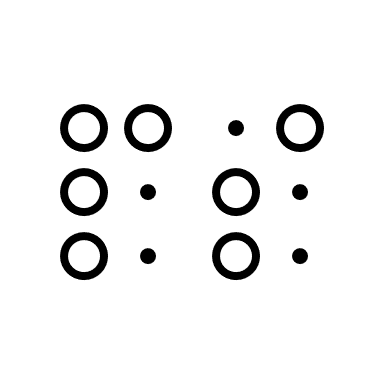 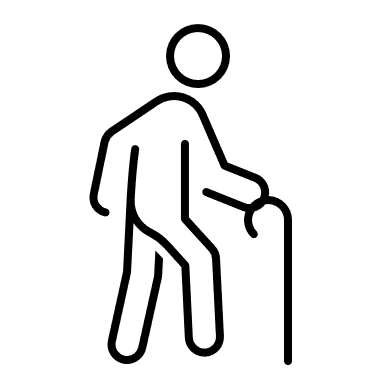 Compensazione degli svantaggi
sostituisce il termine «agevolazione agli esami»
è l’attuazione della parità stabilità per legge delle persone con handicap nella formazione professionale
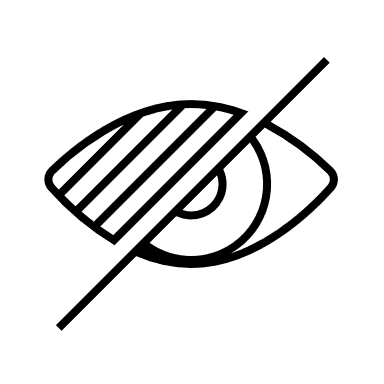 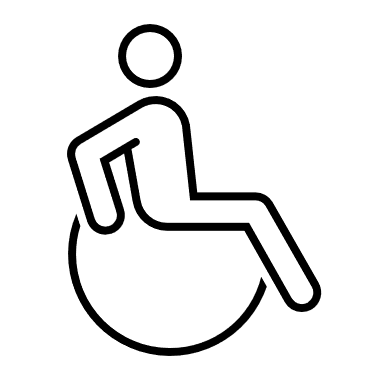 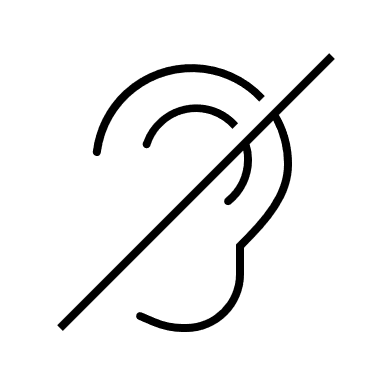 Il rapporto del progetto Compensazione degli svantaggi
Portatori di handicap nella formazione professionale (1/3)
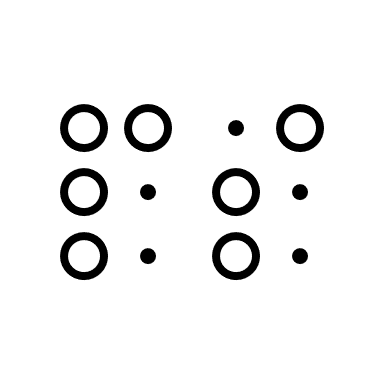 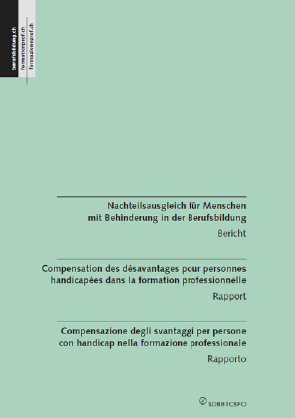 Compensazione degli svantaggi sostituisce il termine «agevolazione agli esami»
Il rapporto si rivolge in particolare:
alle persone con handicap e alle organizzazioni specializzate;
• agli insegnanti del livello secondario 1, delle scuole di pedagogia curativa o speciale, agli orientatori professionali (anche AI);
alle aziende formatrici: formatori, ufficio del personale;
agli insegnanti della formazione professionale;
ai responsabili e ai periti d’esame;
alle persone degli enti cantonali che si occupano di formazione professionale, di handicap e/o di parità;
alle organizzazioni del mondo del lavoro, alle associazioni professionali, ecc.
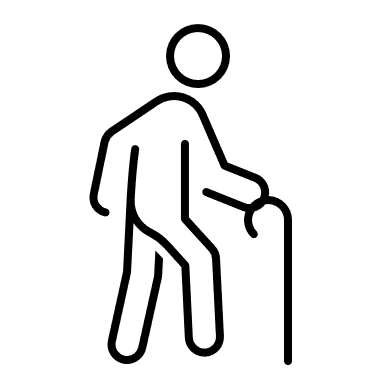 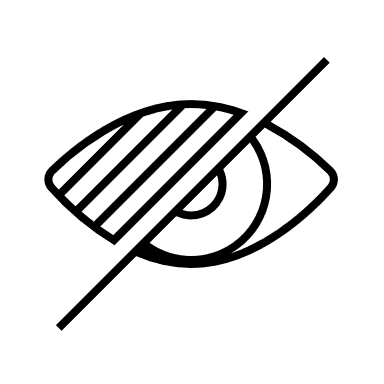 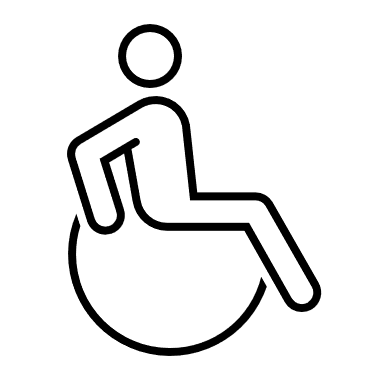 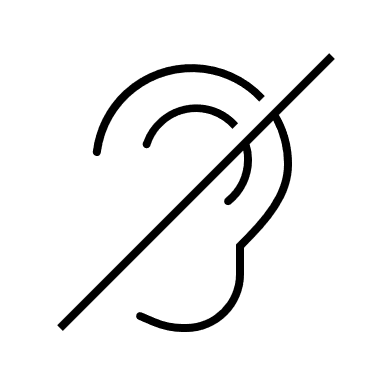 Il rapporto del progetto Compensazione degli svantaggi
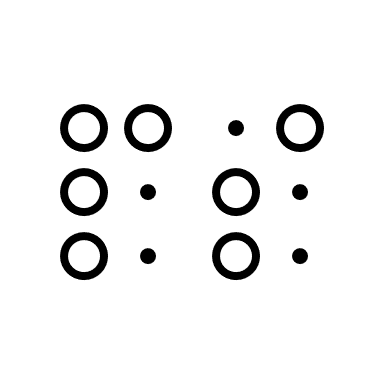 Portatori di handicap nella formazione professionale (2/3)
Compensazione degli svantaggi sostituisce il termine «agevolazione agli esami»
Struttura del rapporto trilingue:
Parte A
informazioni fondamentali sulla compensazione degli svantaggi nella formazione professionale;
definizione della terminologia più importante;
svolgimento della procedura per la richiesta dei provvedimenti;
indicazione su chi prende a carico i costi supplementari dovuti ai provvedimenti;
indicazione di enti competenti;
panoramica degli articoli di legge.
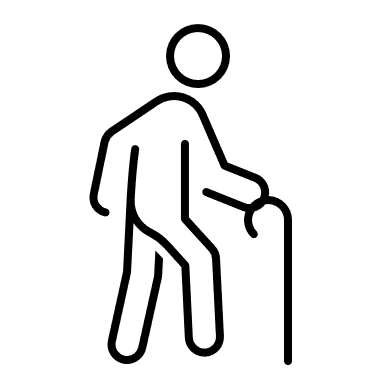 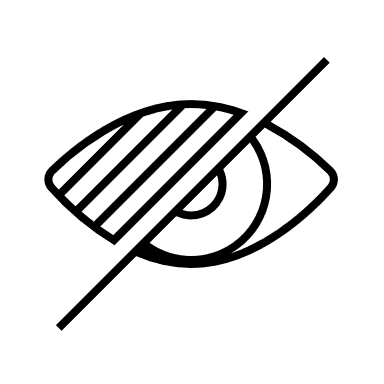 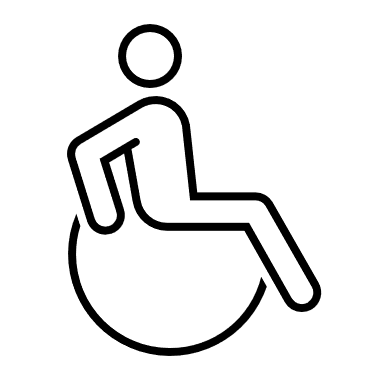 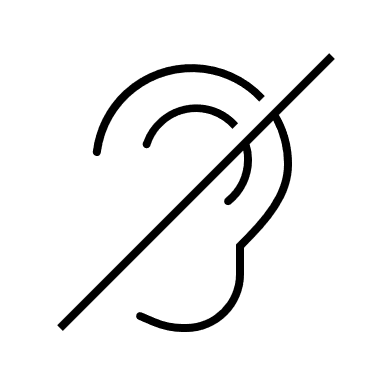 Il rapporto del progetto Compensazione degli svantaggi
Portatori di handicap nella formazione professionale (3/3)
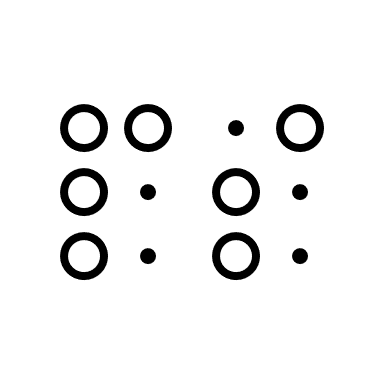 Compensazione degli svantaggi sostituisce il termine «agevolazione agli esami»
Struttura del rapporto trilingue:
Parte B / informazioni specifiche e proposte per le modalità di compensazione per i seguenti handicap:
B 1 	Ipovisione e cecità
B 2 	Menomazione dell’udito
B 3 	Handicap audio-visivo e sordocecità
B 4 	Dislessia e discalculia
B 5 	Disprassia
B 6 	Paratetraplegia
B 7 	Handicap psichici
B 8 	Disturbo dello spettro autistico
B 9 	Handicap mentale / limitazioni cognitive
B10	Sindrome da deficit di attenzione e iperattività ADHD
Struttura dei capitoli:
descrizione delle limitazioni tipiche dell’handicap;
proposte per i provvedimenti di compensazione degli svantaggi;
esempi pratici;
enti competenti.
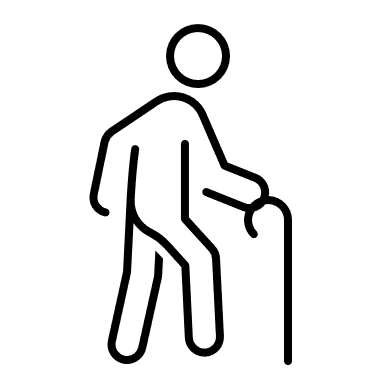 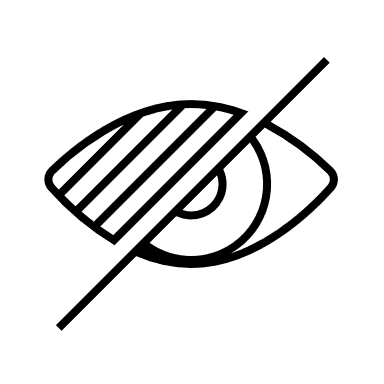 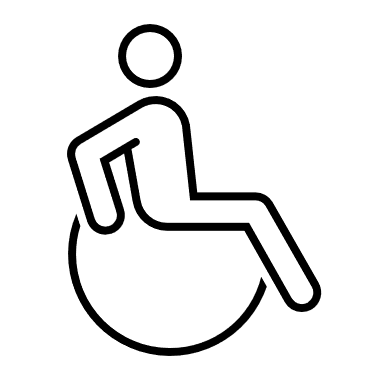 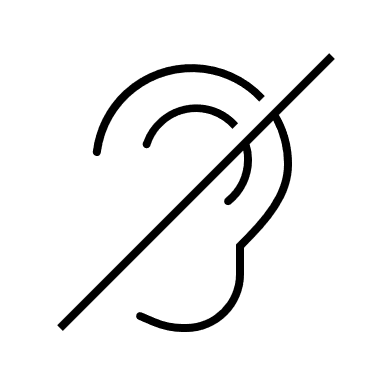 Raccomandazioni della CSFP sulla compensazionedegli svantaggi
Giovani portatori di handicap
durante la scelta professionale
Riconoscere e promuovere le
persone con handicap durante
la formazione professionale
diagnosi dell’handicap da parte di uno specialista riconosciuto
punto della situazione
parlare apertamente dell’handicap e informare le persone interessate
preparazione a nuove condizioni quadro
iscrizione all’AI
collaborazione e scambio di informazioni
primo anno di formazione: anno di orientamento e decisione
la scuola professionale informa le persone in formazione
collaborazione di tutte le parti coinvolte a fin di sostenere la persona in formazione
scelta del tipo di compensazione degli svantaggi: se l’handicap non impedisce l’esercizio della professione
le competenze di base devono poter essere raggiunte
registrare e sostenere
definire chiaramente i campi di competenza
Persone portatrici di handicap nella formazione professionale (1/2)
12
Raccomandazioni della CSFP sulla compensazionedegli svantaggi
Responsabili della compensazione
degli svantaggi
Compensazione degli svantaggi
durante la procedura di
qualificazione
l’autorità cantonale definisce i responsabili
materie professionali, cultura generale, sport e maturità professionale
note dei corsi interaziendali
nota dell’azienda di tirocinio
esami parziali ed esame finale
esame finale della maturità professionale
la procedura di qualificazione deve soddisfare i requisiti della professione in questione
forma d’esame adeguata all’handicap
garantire la compensazione degli svantaggi
compensazione degli svantaggi formale
nessuna menzione nel CFP, AFC o nell’attestato di maturità professionale
Persone portatrici di handicap nella formazione professionale (1/2)
Svolgimento,
documenti e strumenti
Allegato con provvedimenti per
la compensazione degli svantaggi
13